وزارة التعليم العالي والبحث العلميجامعة النهرينكلية الحقوق
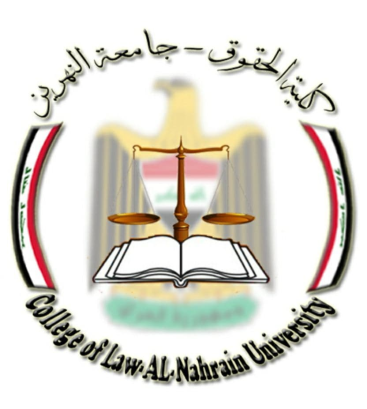 الشركات التجارية
المرحلة الثالثة


استاذ المادة
د. براق عبدالله مطر
المحاضرة الرابعةأنواع الشركات
الشركات نوعان الاول شركات الأشخاص والثاني شركات الأموال ولكل منهما أنواع تنضوي تحتها سوف نتعرض لبيانها وفق التفصيل الاتي :
  أولاً : شركات الاشخاص: 
هذا النوع من الشركات يتمثل بالشركة التضامنية وشركة المشروع الفردي والشركة البسيطة.
1- الشركة التضامنية 
  تُعد شركة التضامن من اكثر شركات القطاع الخاص التجارية شيوعاً سواء في الواقع العراقي او في غيره ولعل مرد ذلك هو ان هذا الشكل من الشركات يعتبر من ابسط صيغ الشركات التجارية واكثرها ملائمة للنشاط التجاري الصغير العائلي والمتوسط الذي يضم مجموعة من الاشخاص تربطهم علاقة متينة وثقة متبادلة ومع ذلك فأن نطاق نشاط هذه الشركات لا يخرج عموماً عن دائرة الاستغلال التجاري البسيط والمتوسط كأعمال التجارة الاستهلاكية او الصناعية الانشائية البسيطة .
خصائص الشركة التضامنية
  يمكن اجمال خصائص الشركة التضامنية بما يلي : 
1- ان عدد الاشخاص فيها لا يقل عن شخصين ولا يزيد على 25 شخص (بعد التعديل بالامر رقم 64 لسنة 2004 ).
2- ان حصة الشريك في الشركة غير قابلة للانتقال الى الغير الا بشروط خاصة .
3- ان للشركة اسماً وعنواناً تجارياً .
4- ان جميع الشركاء فيها يكتسبون صفة التاجر .
5- ان جميع الشركاء مسؤولين بصفة شخصية على وجه التضامن عن جميع التزامات الشركة.
تكوين الشركة التضامنية
اولاً : مستلزمات التأسيس  
   يلزم لتأسيس شركة تضامن ان يعد المؤسسون عقداً للشركة يتضمن بيانات معينة حددها قانون الشركات صراحة فبمقتضى نص المادة الثالثة عشرة من القانون المذكور يجب ان يعد المؤسسون عقدا للشركة موقعاً منهم او ممن يمثلهم قانوناً على أن يتضمن هذا العقد ما يأتي  :
1- اسم الشركة ونوعها مضافاً لها كلمة (مختلطة) اذا كانت من القطاع المختلط أو أي تسمية أخرى مقبولة اذا كانت شركة خاصة . 
2- المركز الرئيسي للشركة ان يكون في العراق .
3- هدف الشركة الذي يجب ان يكون من ضمن اهداف خطة التنمية .
4- نشاط الشركة المستمد من هدفها على أن يكون ضمن القطاعات ذات العلاقة بنشاطها . 
5- رأس مال الشركة وتقسيمه .
6- كيفية توزيع الارباح والخسائر .
7- أسماء المؤسسين وجنسياتهم ومهنهم ومحل اقامتهم الدائم ومقدار حصصهم .
ثانياً : الاشهار والاعلان 
   اضافة الى العقد المكتوب فإن القانون يوجب القيام بإجراءات خاصة بالإشهار والاعلان فعلى مسجل الشركات نشر قرار الموافقة على تأسيس الشركة في النشرة الخاصة بالشركات والتي يتولى اصدارها وفي صحيفة يومية لمرة واحدة في الاقل وعلى المسجل بعد ذلك ان يصدر شهادة تأسيس الشركة خلال خمسة عشر يوماً من تاريخ اخر نشر فاذا صدرت شهادة التأسيس فان الشركة تكتسب الشخصية المعنوية قانوناً. وتتجسد اجراءات الاشهار والاعلان بتسجيل الشركة في السجل التجاري اذ يجب على الشركة وخلال ثلاثين يوماً من تاريخ انشائها ان تقدم طلباً للقيد في السجل التجاري يتضمن المعلومات التالية : 
أ‌- اسم الشركة .
ب- تاريخ انشائها .
ج- نوع النشاط التجاري الذي تمارسه .
د- اسماء مؤسسيها ورؤساء مجالس ادارتها ومديريها المفوضين .
ه- مركز ادارتها الرئيسي .